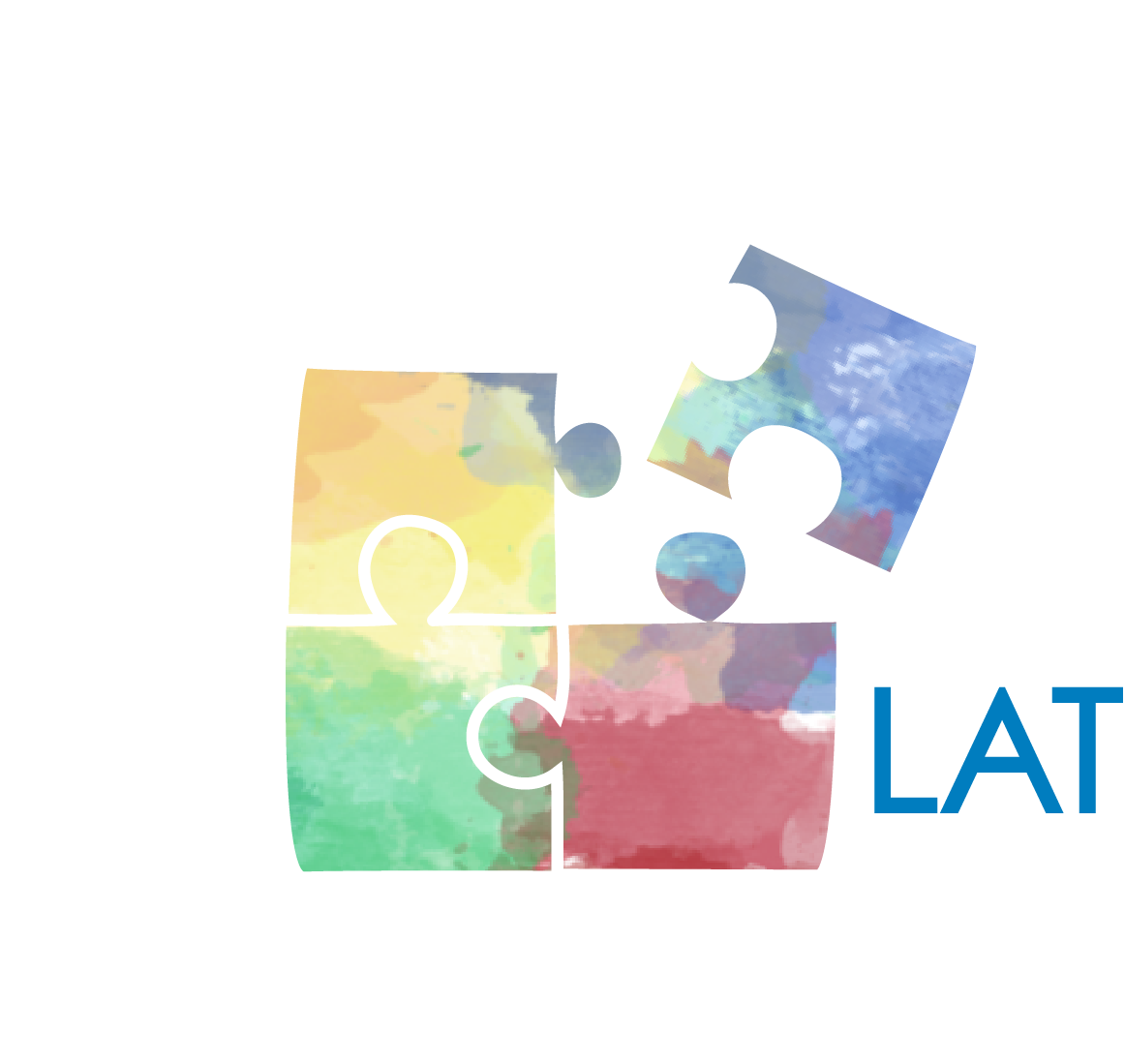 Instructional Planning with Learning Activity Types
Mark Hofer & Judi Harris
College of William & Mary
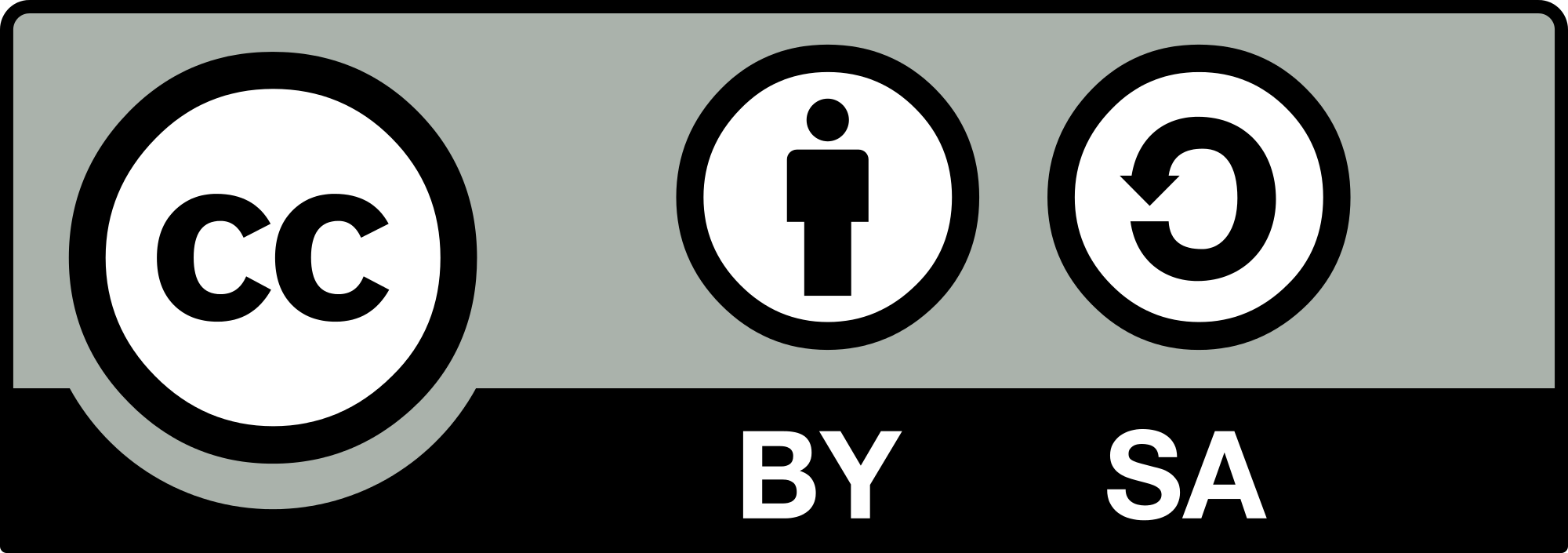 Instructional Planning with Learning Activity Types
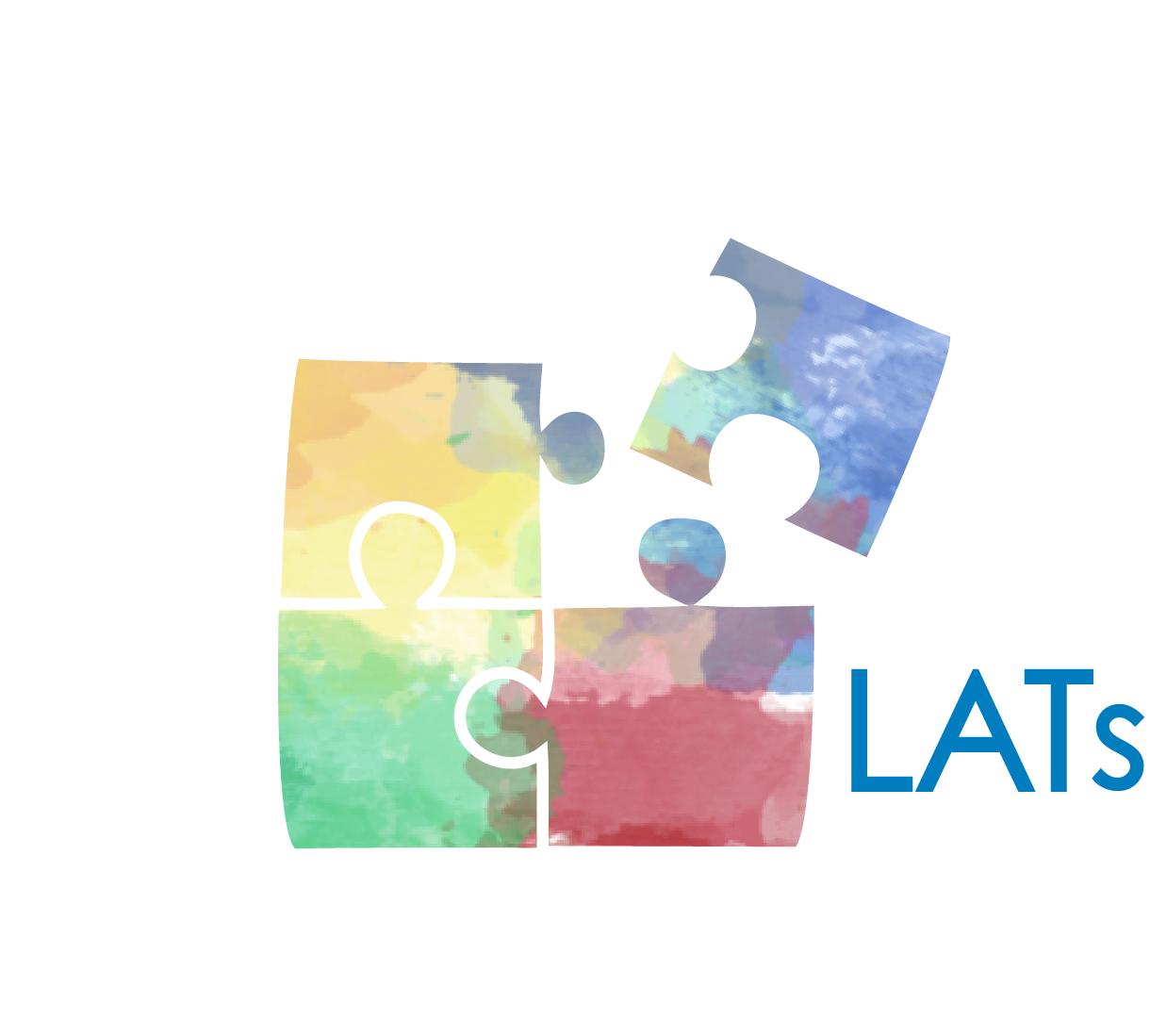 Module 2
Identify Existing Lessons to Explore
Leah Shy
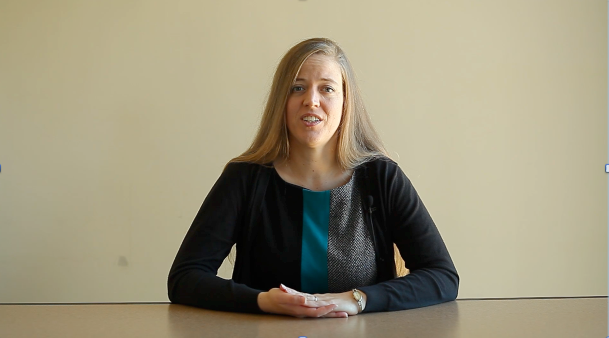 Photo of Leah
Leah Shy
In this module, you will…
Select and review three lessons.
Curated Lesson Plans
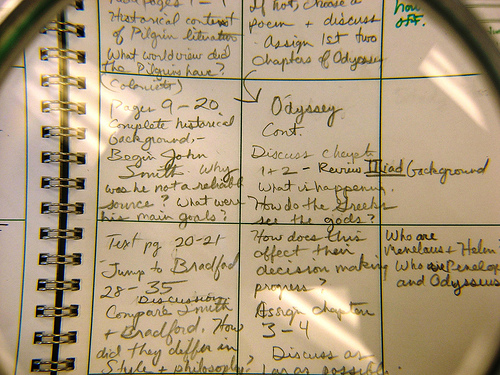 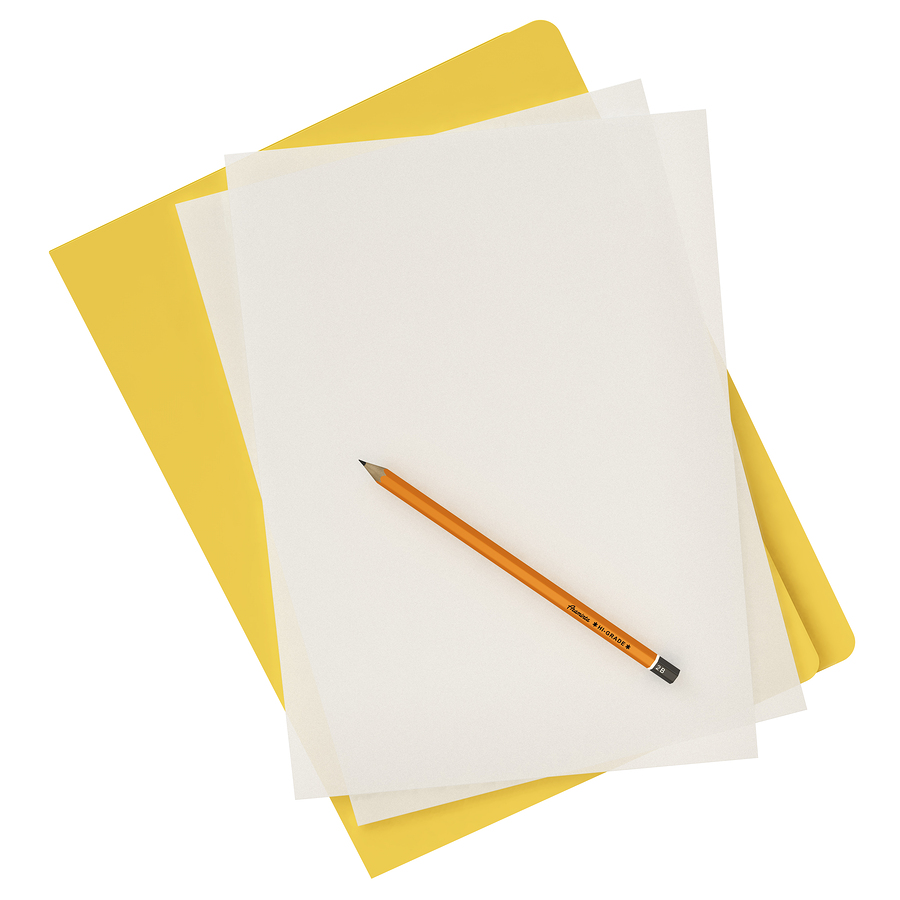 LAT 
Resources
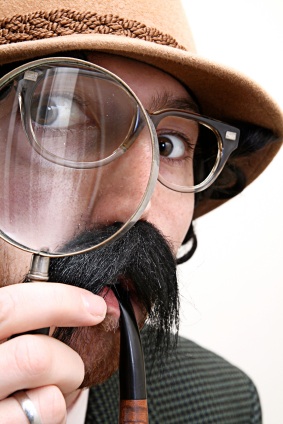 Look for these features:
interesting 
clearly explained
manageable
connected with content
single lessons
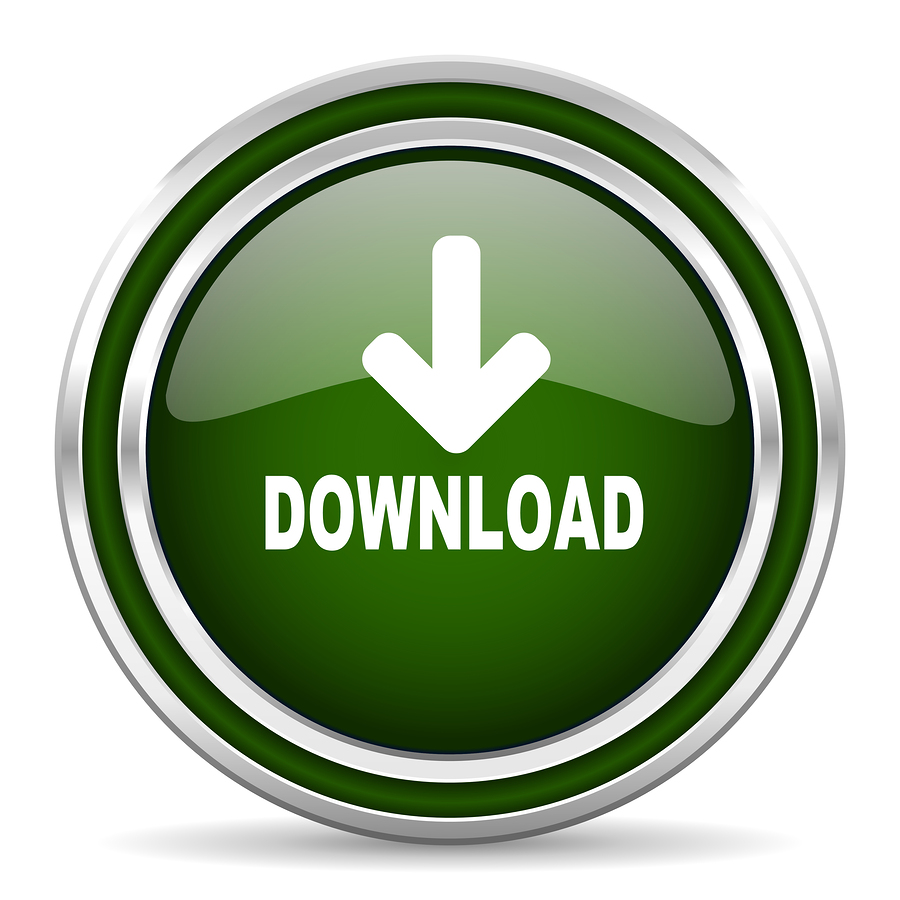 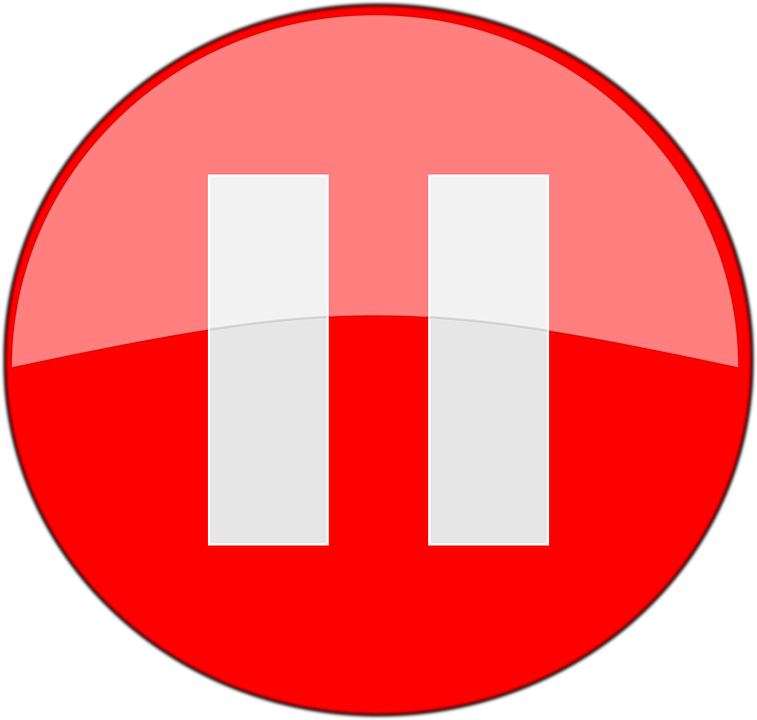 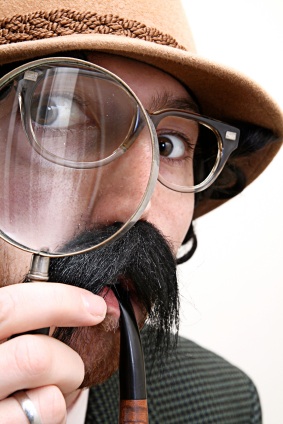 Identify the following attributes:
Curriculum focus/standards & learning goals
Learning activities 
Assessments of students’ learning
Technologies
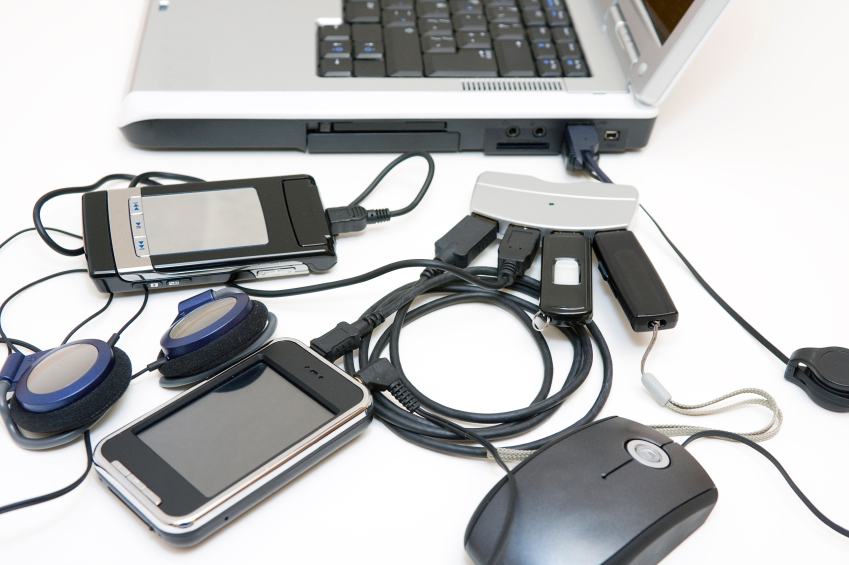 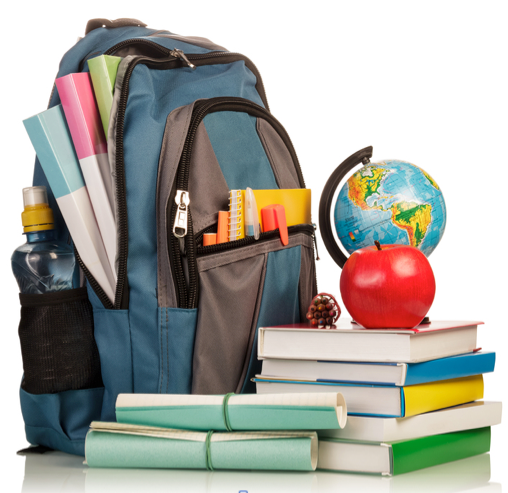 Annotate the three lessons.
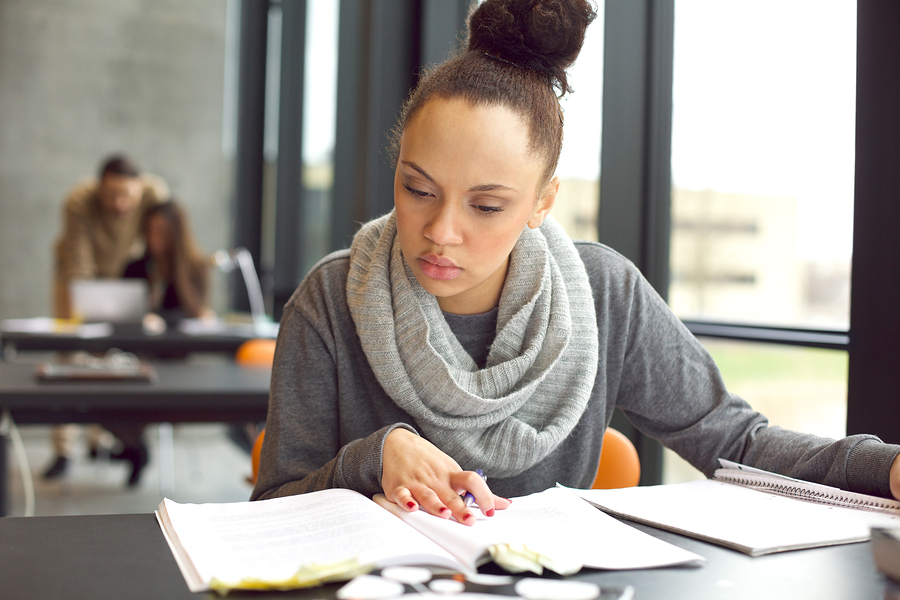 Save the 3 annotated lessons.